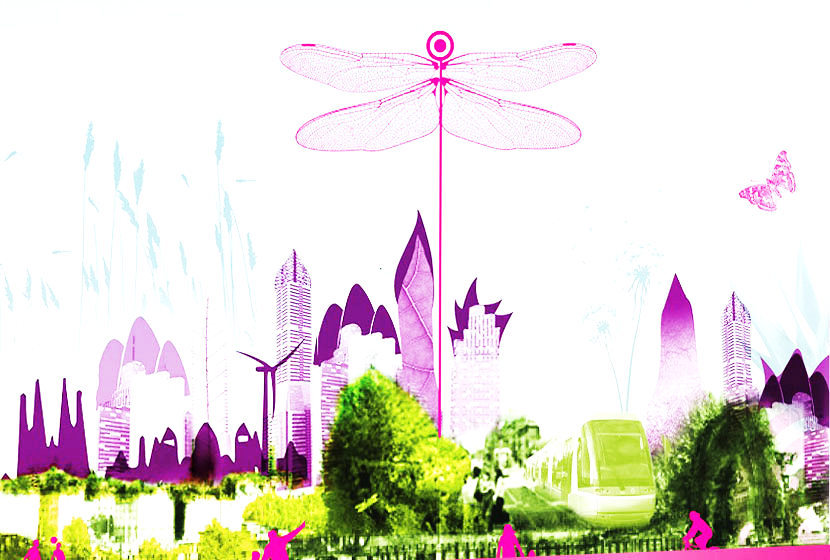 EPI Bio-mimétisme
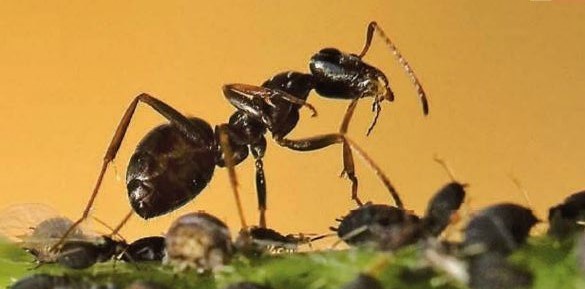 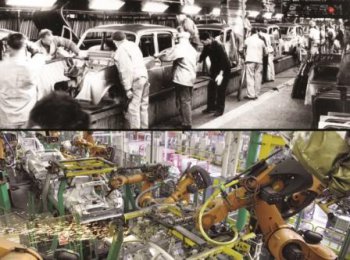 Fourmi (ordre des Hyménoptères)
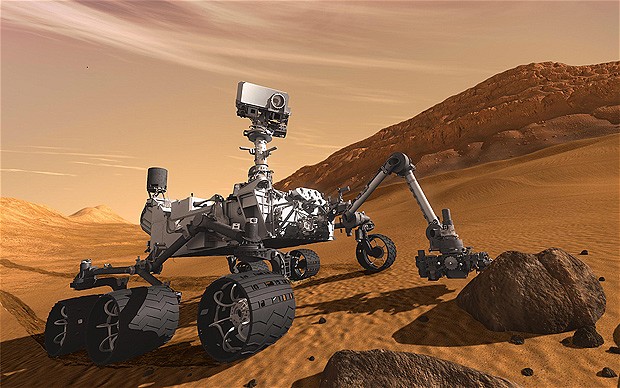 Chaîne de fabrication de la Renault 4, à Boulogne-Billancourt en 1962 (haut) et chaîne de fabrication de la Renault Mégane III, à Palencia, en Espagne, en 2011 (bas)
Nasa's Mars Science Laboratory Curiosity rover
Comment l’Homme peut-il trouver des idées dans la nature pour résoudre des besoins techniques ?
Origine du projet
Buts : 
démarche de projet 
Interdisciplinarité
Curiosité, autonomie des élèves
Esprit critique
Observer, expérimenter, modéliser
2014 : option en 6ème « La classe sciences »
Organisation :
3 professeurs ( SVT, technologie, Physique/chimie)
2h / semaine
Groupe de 16 élèves
Passage de l’option sciences à un EPI
Nouveaux programmes BO 2015 
rubrique « croisements entre enseignements »
Thématique: « transition écologique et développement durable / sciences, technologie et santé », apparait la notion de bio-mimétisme et d’innovations technologiques, Homme amélioré
Projet général de l’EPI et articulation des séances
Physique
chimie
CDI, SVT, Technologie
Technologie
SVT, technologie, arts plastiques
Techno, arts plastiques, maths
SVT
Octobre
Novembre /   Décembre                     Janvier         /       Février                   Mars
Articulation mouvement
Circuits électriques
Application numérique (solid works)
Commande nerveuse du mouvement, 
systèmes automatisés, zootropes
Définition et exemples de bio-mimétisme
Décomposition du mouvement dans un but narratif, géométrie (rotation),
patrons, échelles
Développement de l’initiative et de l’autonomie
Mise en place d’une démarche d’investigation
Sujet qui touche de nombreux domaines, cohérence des apprentissages (scientifiques, artistiques…)
Découvertes et Développement des méthodes ou pratiques scientifiques motivantes pour les élèves
Plus-values de l’interdisciplinarité
Application d’un fait théorique dans des domaines pratiques créant du sens pour les élèves
Faire le lien entre les disciplines, disciplines décloisonnées, collaboration des professeurs
Exemple d’interdisciplinarité au sein de l’EPI biomimétisme
Détection et Communication 
SVT : Stimulus, Organe sensoriel, message nerveux, nerfs, neurones 
Technologie : capteur, signal et informationPhysique : circuit électrique/boucle
Articulation et mouvement
SVT : organe effecteur
Technologie : chaîne d'énergieMaths : rotation /patron/échelle/géométrie dans l’espace
Arts plastiques : dispositif séquentiel, dimension temporelle
Centre intégrateur
SVT : cerveau
Technologie : programmation
[Speaker Notes: L’étude du biomimétisme se fait autour de 3 pôles. Chaque pôle contient son lot d’interdisciplinarité (détails dans les 3 diapo qui suivent)]
EXEMPLES D’ACTIVITES SUPPORTS DE L’EPI
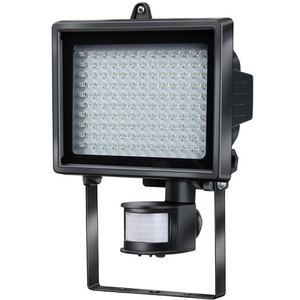 Photographie d’Hugo Lloris se préparant à l’action ("20 minutes")
Photographie d'une lampe associée à un composant de commande automatique
Problème : comment le tir d'un ballon va-t-il provoquer un mouvement du gardien de but en vue de stopper le ballon?
Problème : comment remplacer l’action de l’Homme et automatiser la gestion de l’éclairage ?
CONSIGNE : réaliser un schéma fonctionnel, pour expliquer à Hugo LLORIS comment faire le lien entre le tir du ballon vers son but et le déclenchement d’un mouvement de sa part pour arrêter le ballon.
CONSIGNE : réaliser un schéma fonctionnel, pour expliquer comment faire le lien entre l'état de l'environnement et l'action d'allumage.
Détection et communication / La fonction ACQUERIR
SVT : 
Stimulus, 
Organe sensoriel, 
voie nerveuse sensitive
TECHNOLOGIE :
 Signal
Capteur
Information
ANALOGIE
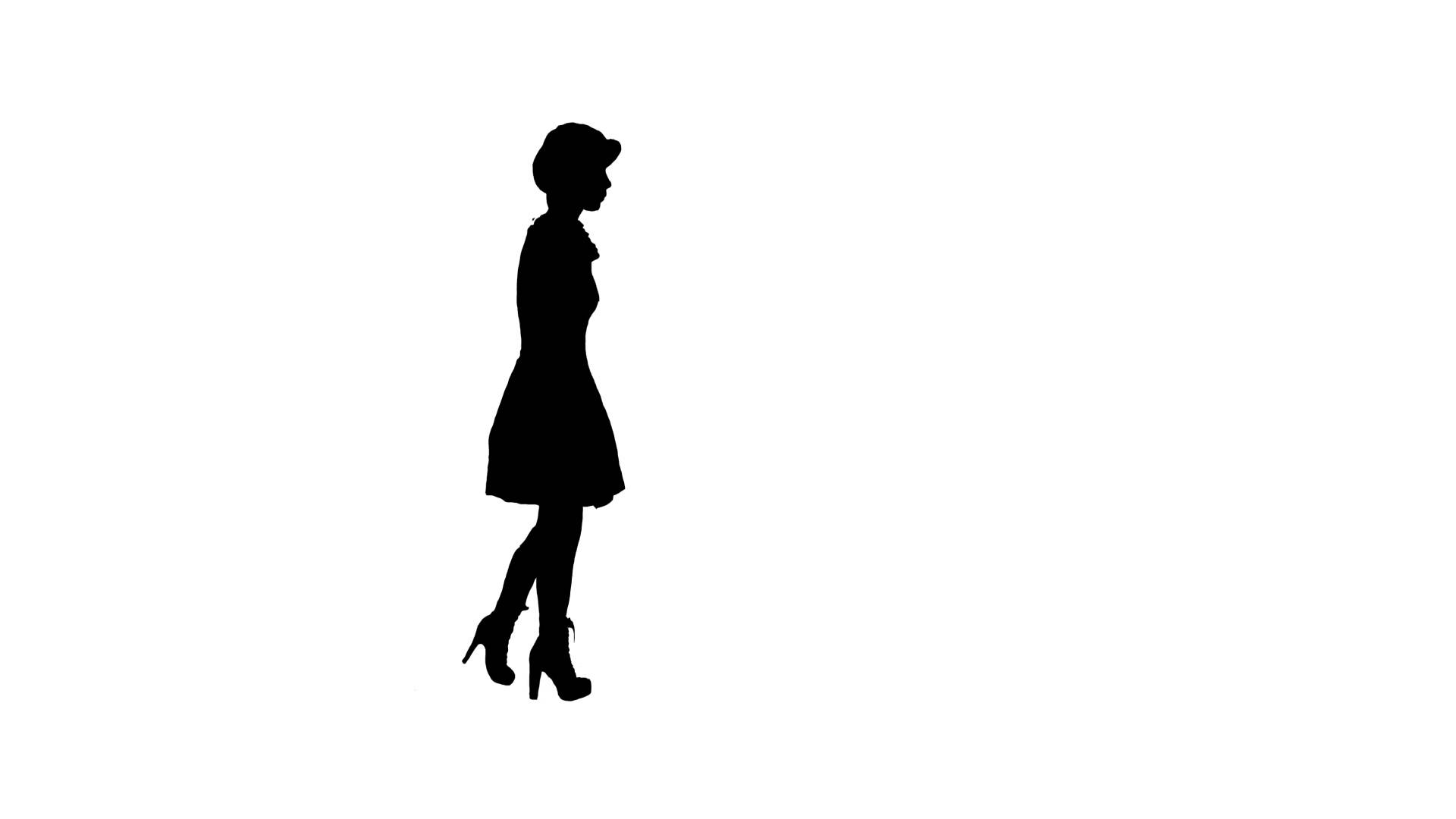 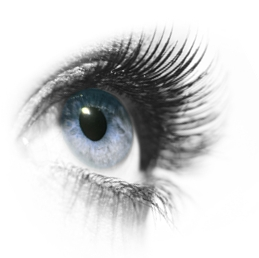 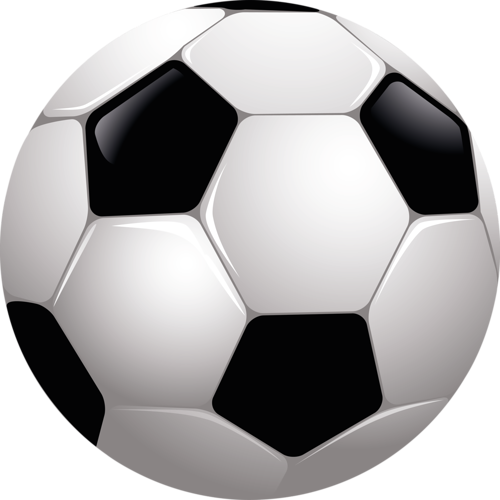 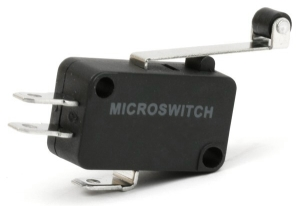 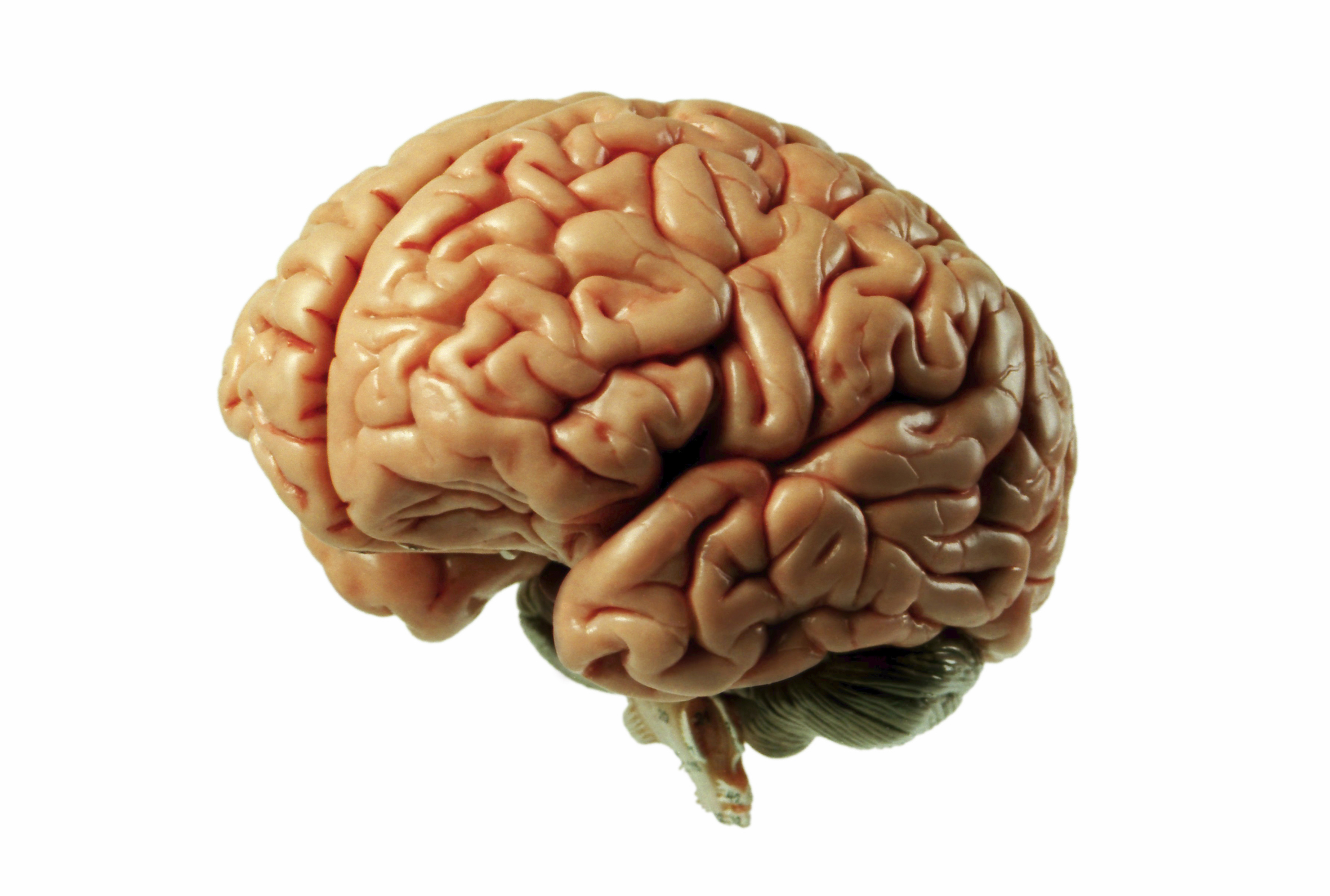 ORGANE SENSORIEL
SIGNAL : présence, jour/nuit
CAPTEUR : acquérir
MESURE
NERF
STIMULUS
[Speaker Notes: Organisation fonctionnelle]
Centre intégrateur / Fonction TRAITER
SVT : 
Cerveau
TECHNOLOGIE : 
Programmation
ANALOGIE
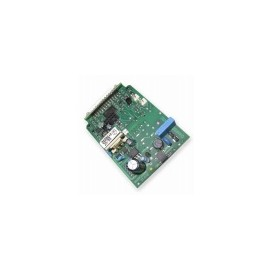 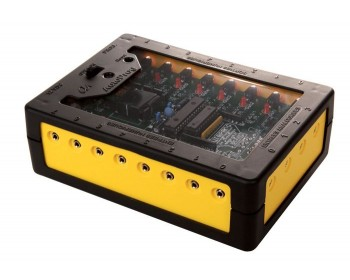 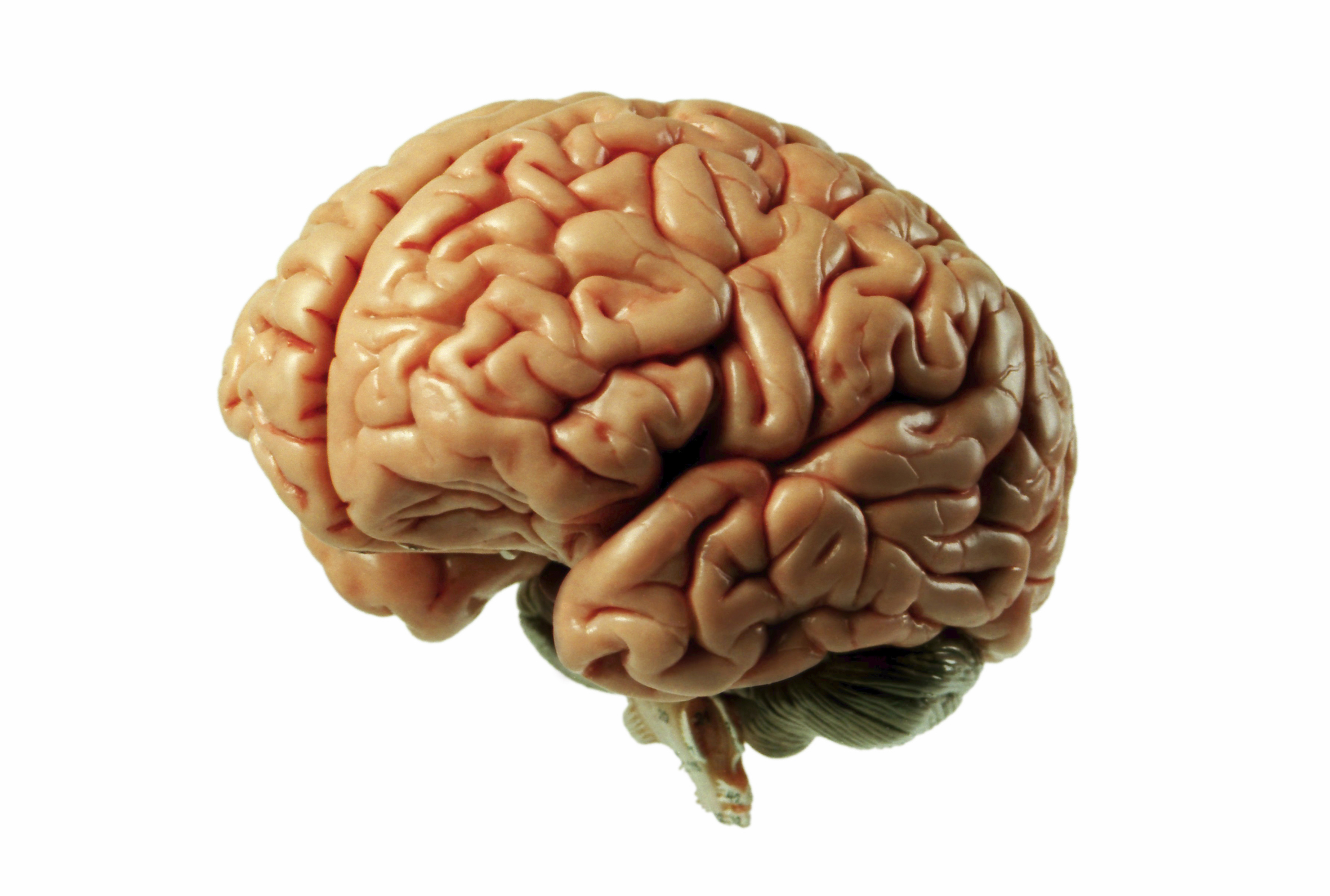 AUTOMATE PROGRAMMABLE, CARTE ELECTRONIQUE…
CERVEAU
[Speaker Notes: L’étude de l’organisation des organes/éléments dans les 2 disciplines nous ammenera a une analogie entre la robotique et l’être vivant]
Articulation et mouvement / Chaîne d'énergie
SVT : 
Étude de l’organe
effecteur
TECHNOLOGIE : 
Actionneur 
et circuit de
puissance, 
chaine d’énergie
ANALOGIE
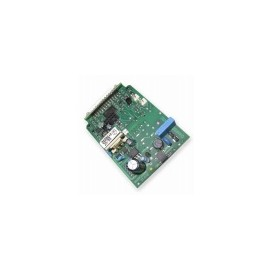 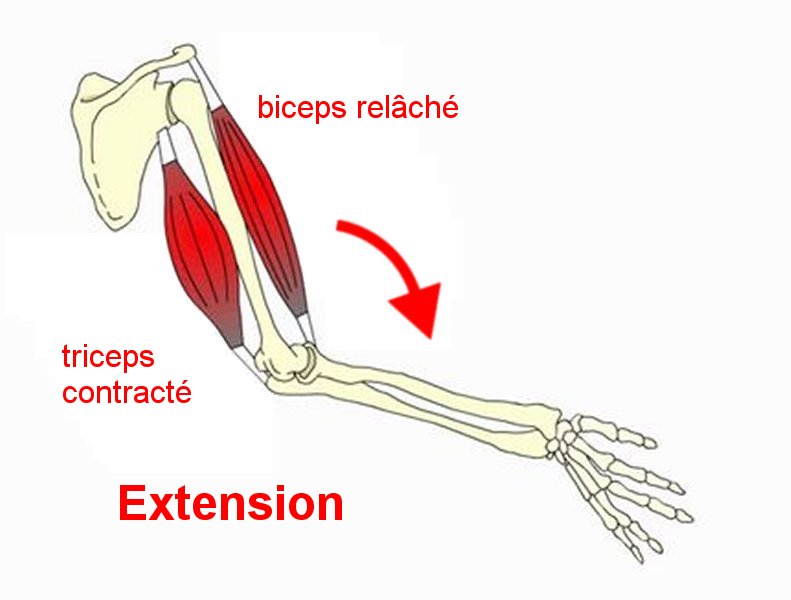 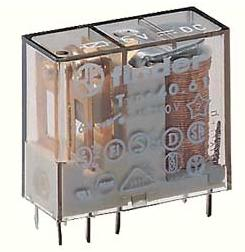 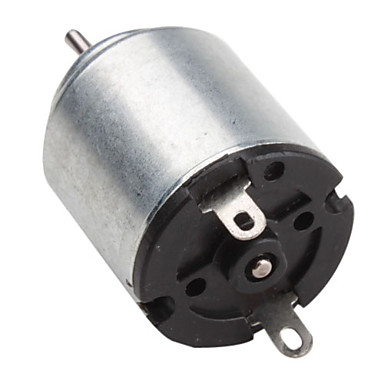 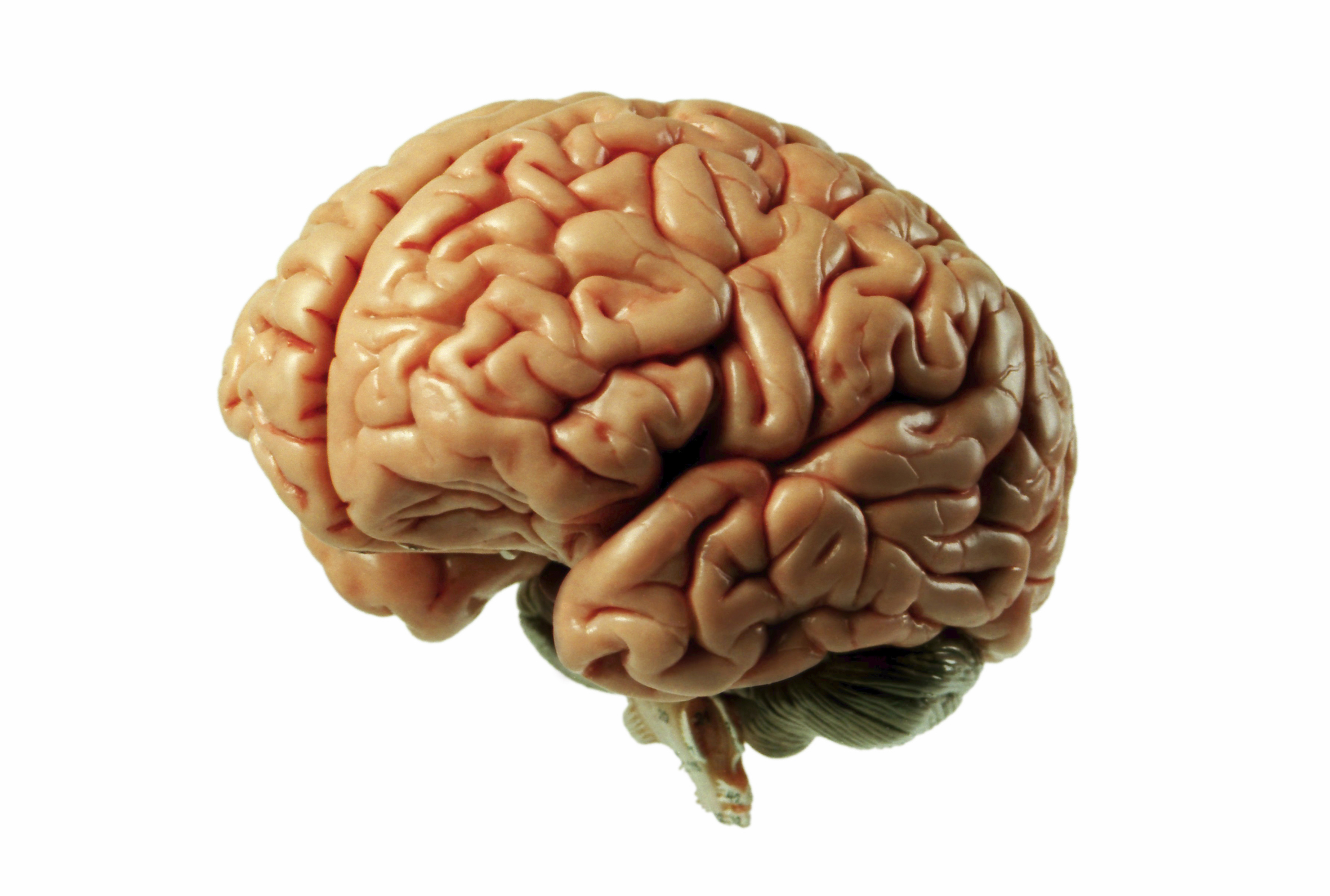 ACTIONNEUR / TRAITEMENT D’INFORMATION
ORGANE EFFECTEUR
NERF
[Speaker Notes: Bras robot articulé // membre]
Production élaborée en SVT et Technologie 
à l’issue des activités proposées
STIMULUS
ORGANE SENSORIEL
(ŒIL,…)
ORGANE EFFECTEUR
(MUSCLE)
ÉLABORATION D’UNE REPONSE
CENTRE INTÉGRATEUR (CERVEAU)
NERF SENSITIF
NERF MOTEUR
Ordre: Câbles, bobine de relais,...
TRAITER :
Automate, ordinateur, ...
CHAINE D’ÉNERGIE
ACQUÉRIR :
Capteurs, boutons
ÉTAT
Mesure
LIMITES DE L’ANALOGIE
Type de signal ( chimique et électrique en biologie et électrique, lumineux, pneumatique, mécanique, magnétique, sous forme d'onde en technologie).
En SVT, des organes bien identifiés pour une fonction ; en technologie, il existe une interconnexion de plusieurs éléments pour arriver à une fonction (chaine d’énergie).
Matière et matériaux utilisés ( os, muscles… en SVT et plastique, fer… en technologie).
Productions finales
SVT, TECHNO, DOCUMENTALISTE :
Diaporamas de présentation du bio-mimétisme
ARTS PLASTIQUES : Réalisation d’une image animée (principe du zootrope)
TECHNOLOGIE : Réalisation d’une maquette avec un bras articulé avec ou sans préhension afin de déplacer un obstacle, trier des objets (exemple : tri des déchets en fonction de la taille, présence de métaux, …)
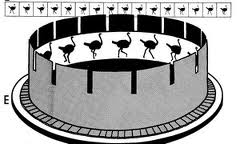 Compétences communes en SVT et Technologie